THE FINAL RACE
A DAY AT THE BEACH
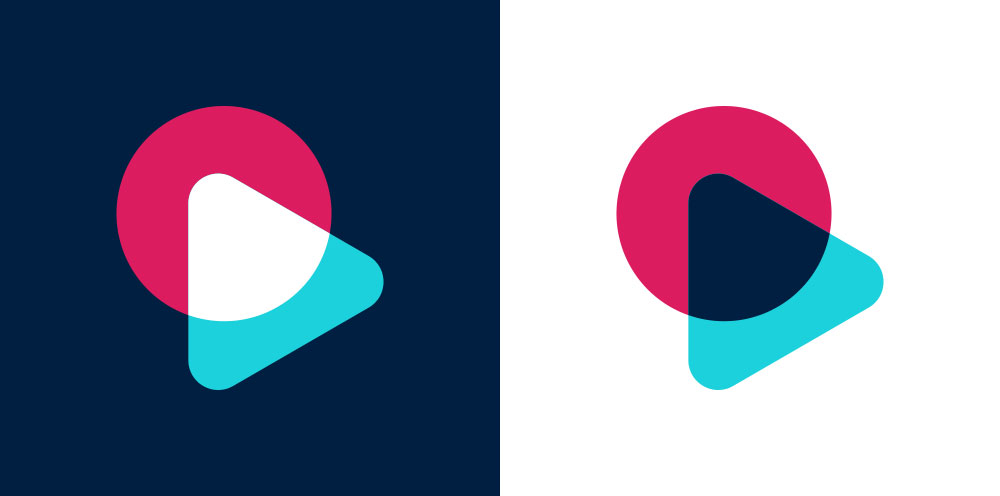 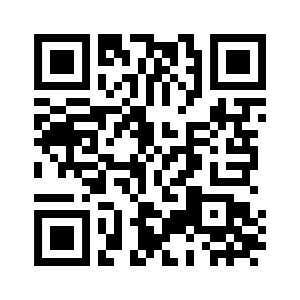 [Speaker Notes: https://hr.izzi.digital/#/repository/204]
A DAY AT THE BEACH
THE FINAL RACE
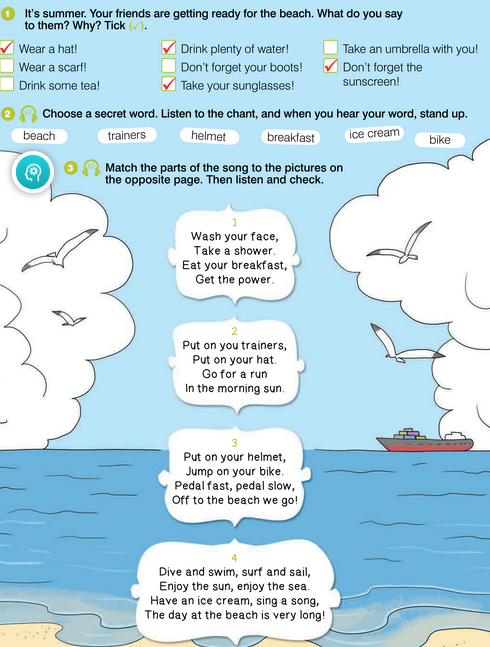 wear = nositi
hat = šešir
scarf = šal
plenty = mnogo
forget = zaboraviti
boots = čizme
sunglasses = sunčane naočale
umbrella = kišobran
sunscreen = krema za sunčanje
[Speaker Notes: https://hr.izzi.digital/#/repository/204]
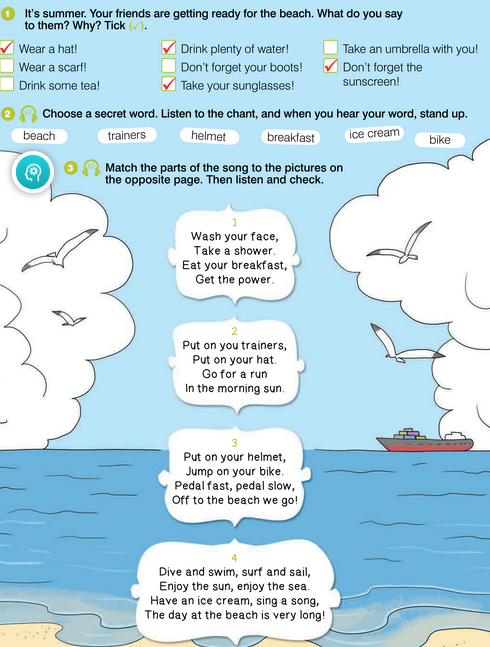 THE FINAL RACE
A DAY AT THE BEACH
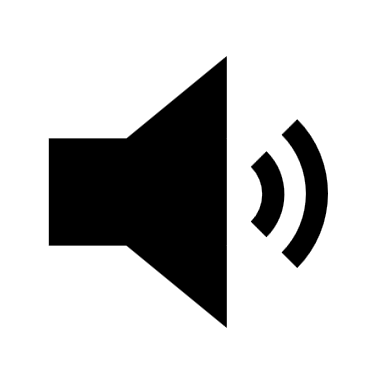 beach = plaža
trainers = tenisice
helmet = kaciga
power = snaga
run = trčanje
pedal = gurati pedale
[Speaker Notes: https://hr.izzi.digital/#/repository/204]
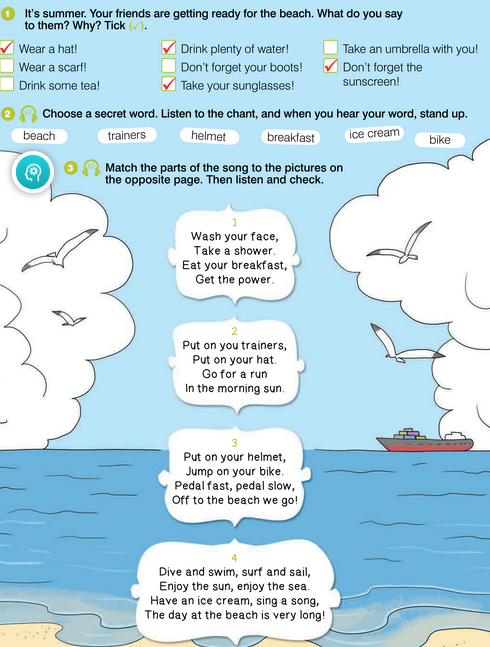 A DAY AT THE BEACH
THE FINAL RACE
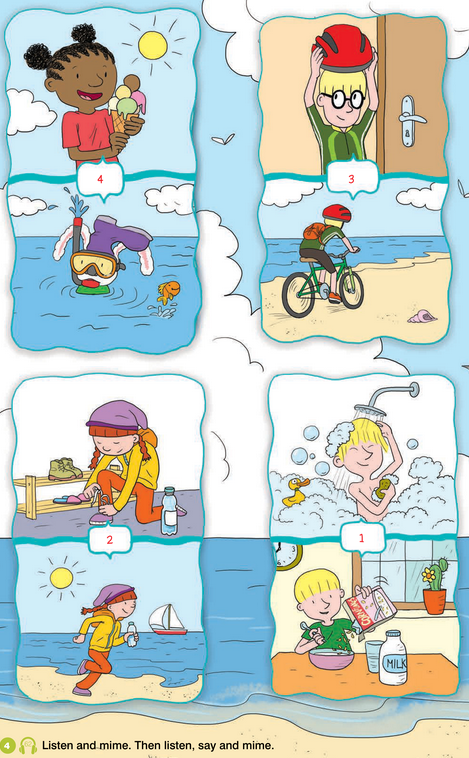 [Speaker Notes: https://hr.izzi.digital/#/repository/204]
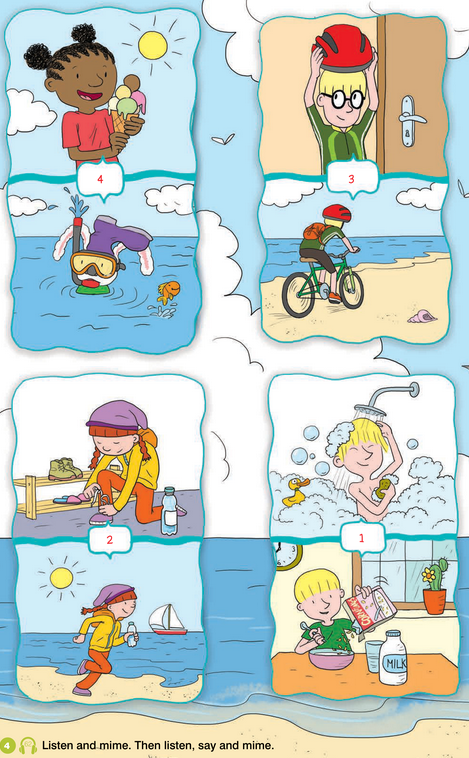 THE FINAL RACE
A DAY AT THE BEACH
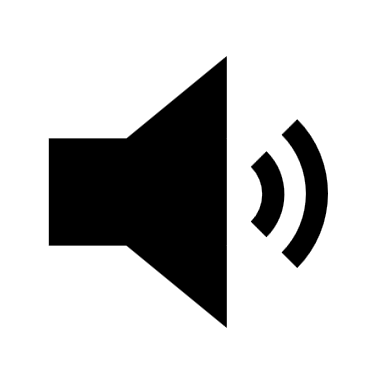 [Speaker Notes: https://hr.izzi.digital/#/repository/204]
A DAY AT THE BEACH
THE FINAL RACE
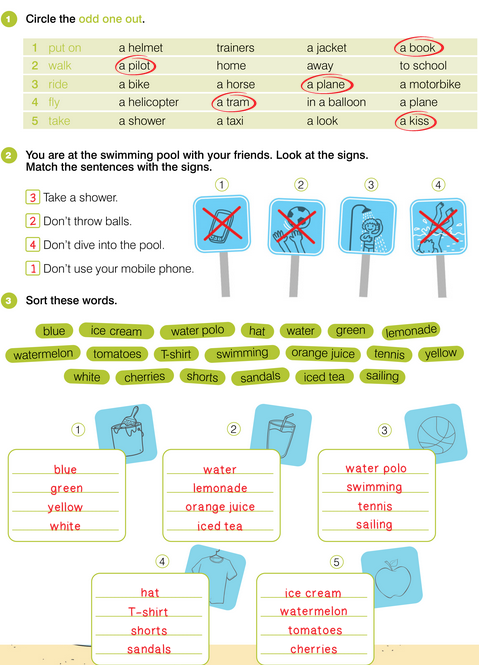 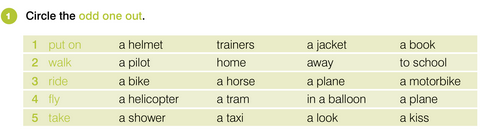 [Speaker Notes: https://hr.izzi.digital/#/repository/204]
THE FINAL RACE
A DAY AT THE BEACH
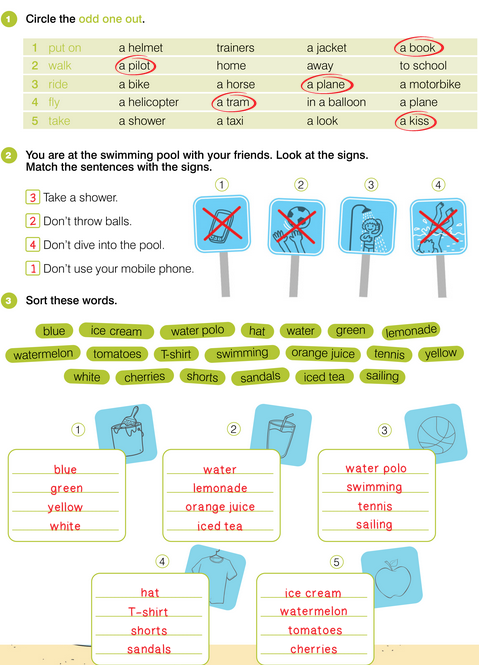 [Speaker Notes: https://hr.izzi.digital/#/repository/204]
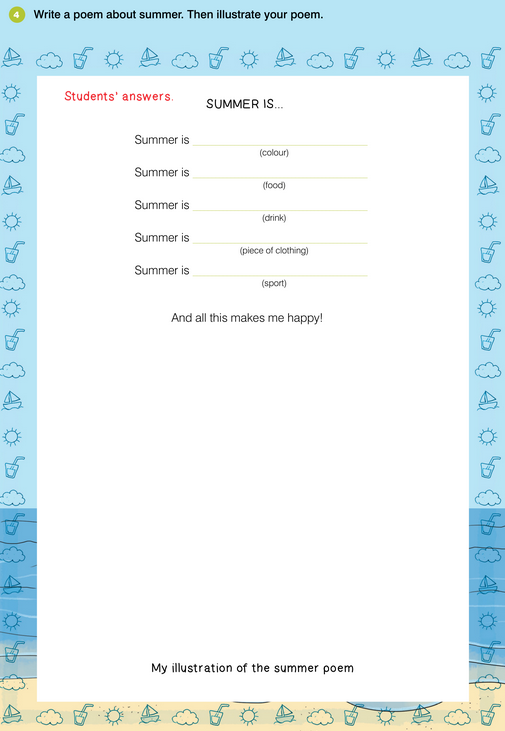 THE FINAL RACE
A DAY AT THE BEACH
[Speaker Notes: https://hr.izzi.digital/#/repository/204]